«Моя математика» 1 класс
Урок 16
Тема урока: «Отрезок»
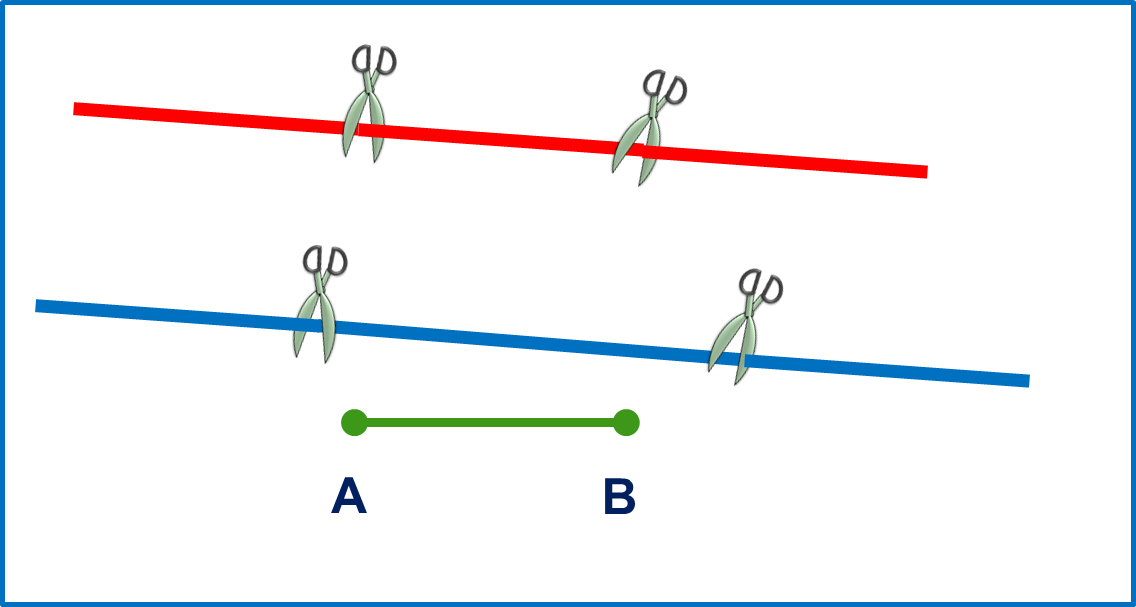 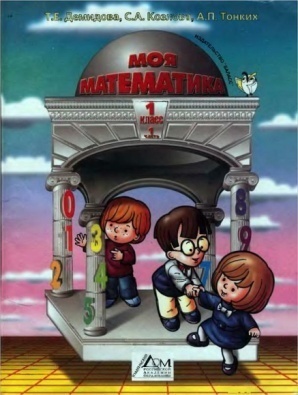 Автор презентации
Татузова Анна Васильевна
http://avtatuzova.ru
учитель школы № 1702 
г. Москвы
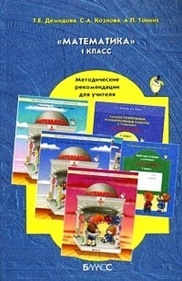 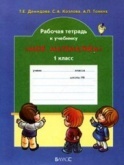 Советы учителю.
Презентация к уроку составлена на основе заданий, расположенных в учебнике. Рекомендую открыть учебник на странице с данным уроком, прочитать задания и просмотреть их в данной презентации в режиме демонстрации.
Внимание!
Некоторые задания можно выполнять интерактивно. Например, продолжить ряд, сравнить или вставить пропущенные числа.  Для этого презентацию надо перевести в режим редактирования.
МАТЕМАТИКА
Урок 16. Отрезок
1. Рассмотри рисунок. Что мы сделали с прямой? Какие фигуры у нас получились?
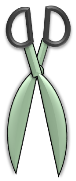 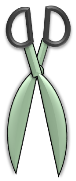 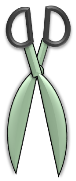 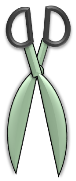 МАТЕМАТИКА
Урок 16. Отрезок
2. Катя поставила две точки. Провела через них прямую. Часть прямой между точками она выделила красным цветом.
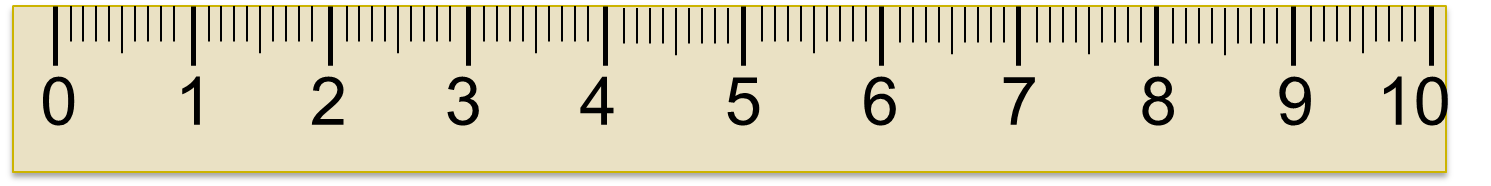 Выполни такую же работу.
МАТЕМАТИКА
Урок 16. Отрезок
2. Катя поставила две точки. Провела через них прямую. Часть прямой между точками она выделила красным цветом.
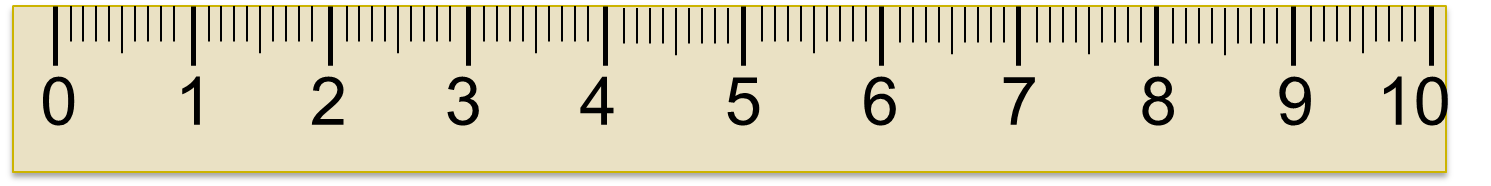 Выполни такую же работу.
? Как можно назвать фигуру, которая у вас получилась?
А
Б
! Эта фигура – отрезок.  Точки- концы отрезка. Их можно обозначить буквами.
МАТЕМАТИКА
Урок 16. Отрезок
3. Катя начертила красный отрезок, Петя- синий, Вова – зелёный.
Как они назвали свои отрезки?
Б
Б
В
А
А
В
АБ
или  БА
БВ
или  ВБ
АВ
или  ВА
МАТЕМАТИКА
Урок 16. Отрезок
5. Найди неверные равенства и неравенства. Измени записи так, чтобы они стали верными.
1
=
1
1
<
1
2
>
1
2
=
2
1
=
2
=
>
=
<
Внимание!
Данное задание можно выполнить интерактивно. 
Для этого презентацию надо перевести в режим редактирования.
МАТЕМАТИКА
Урок 16. Отрезок
5. Найди неверные равенства и неравенства. Измени записи так, чтобы они стали верными.
1
=
1
1
<
1
2
>
1
2
=
2
1
=
2
=
>
=
<
ПРОВЕРЬ!
МАТЕМАТИКА
Урок 16. Отрезок
7. Помоги Кате, Пете и Вове подобрать числовые карточки к своим рисункам.
2
2
2
К.
П.
В.
1
1
1
2
2
2
Внимание!
Данное задание можно выполнить интерактивно. 
Для этого презентацию надо перевести в режим редактирования.
МАТЕМАТИКА
Урок 16. Отрезок
7. Помоги Кате, Пете и Вове подобрать числовые карточки к своим рисункам.
2
2
2
К.
П.
В.
1
1
1
2
2
2
МАТЕМАТИКА
Урок 16. Отрезок
8. Назови недостающую фигуру.
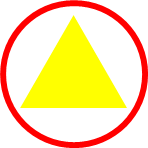 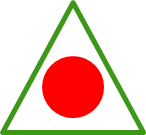 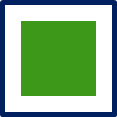 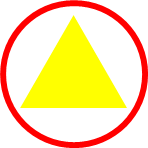 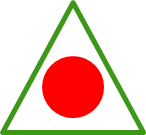 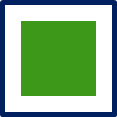 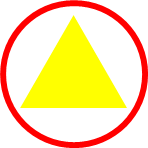 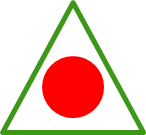 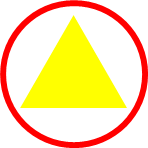 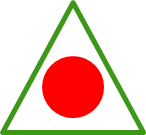 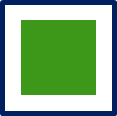 Внимание!
Данное задание можно выполнить интерактивно. 
Для этого презентацию надо перевести в режим редактирования.
МАТЕМАТИКА
Урок 16. Отрезок
8. Назови недостающую фигуру.
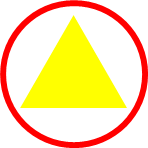 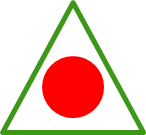 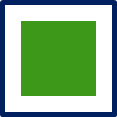 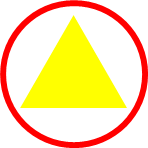 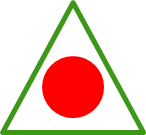 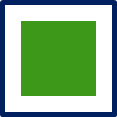 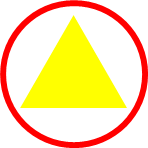 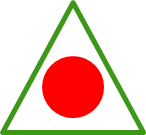 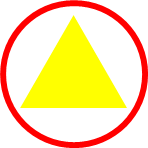 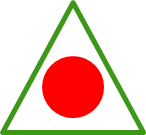 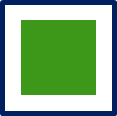 Внимание!
Данное задание можно выполнять интерактивно.  Во время демонстрации навести курсор на  «лишнюю» фигуру до появления ладошки. Кликнуть!
МАТЕМАТИКА
Спасибо!